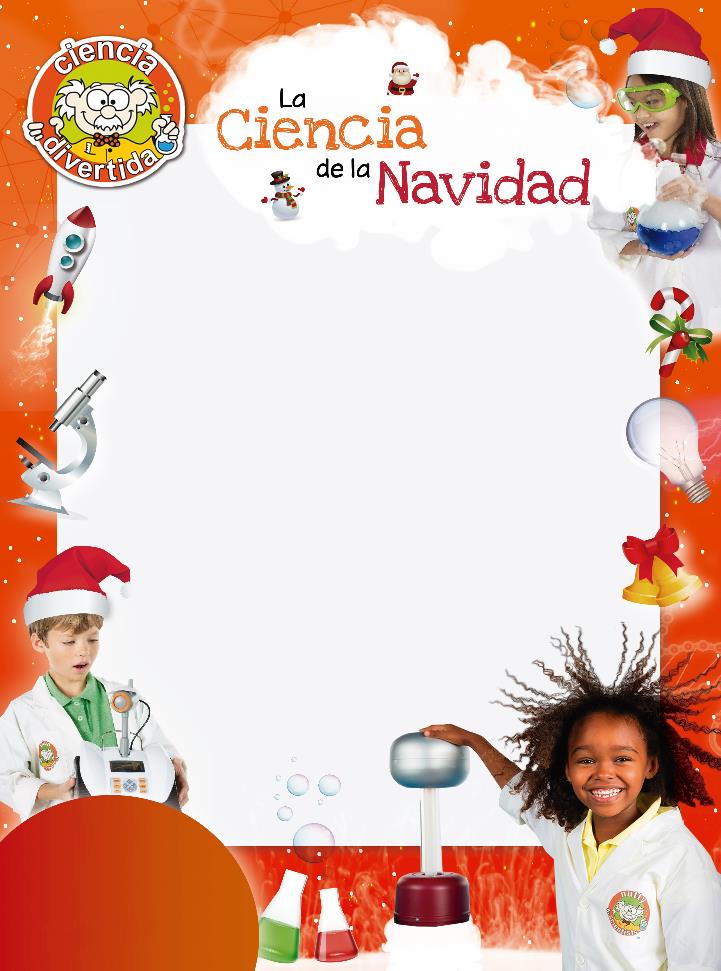 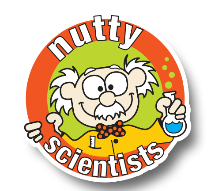 NUTTY SCIENTISTS
            at your company’s
                   HOLIDAY PARTY!
SCIENTIFIC SHOWS
An exciting and interactive show that takes the children on an adventure with Nutty Scientists.  Fun stories and amazing scientific experiments along the way!  Two NUTTY options:
How Can Santa Fly??? The POWER OF AIR
What is Colder than the North Pole?? DRY ICE
SCIENTIFIC LABS
EXPERI-MANIA
FACTORY SCIENCE
Children experience Science for themselves as they become scientific apprentices.
Children create their own science that can be taken home.
SCIENTIFIC
PEDDLER
The Nutty Scientists conduct fun experiments in a NUTTY way.
Check prices and availability
Contact:  734-545-8597
southeastmichigan@nuttyscientists.com
@NuttyScientistsSoutheastMichigan